Основные изменения в структуре контрольно-измерительных материалов по информатике ОГЭ и ЕГЭ в 2023 году
Соловьева М.В., 
учитель информатики 
МАОУ «Гимназия №80 г.Челябинска»
Изменения структуры и содержания КИМ отсутствуют.В задании 13.1 и 13.2 внесён перечень допустимых форматов файла ответа.
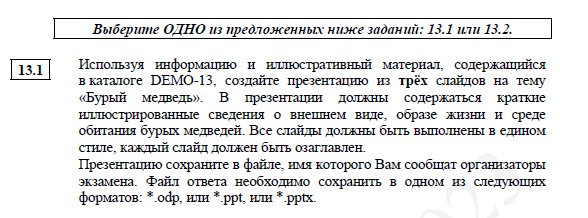 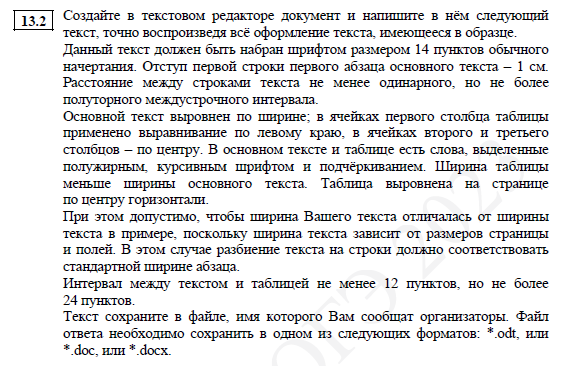 *.odp
*.ppt
*.pptx
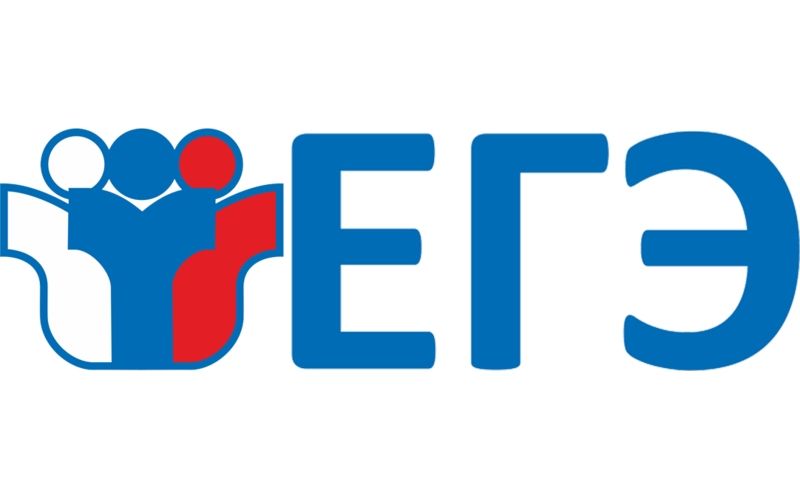 Задание №6 в 2023 году будет посвящено анализу алгоритма для конкретного исполнителя, определению возможных результатов работы простейших алгоритмов управления исполнителями и вычислительных алгоритмов.
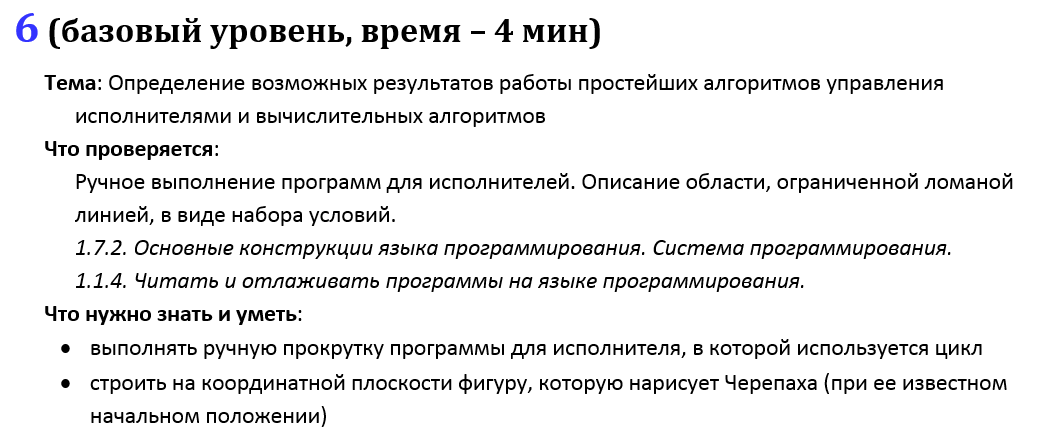 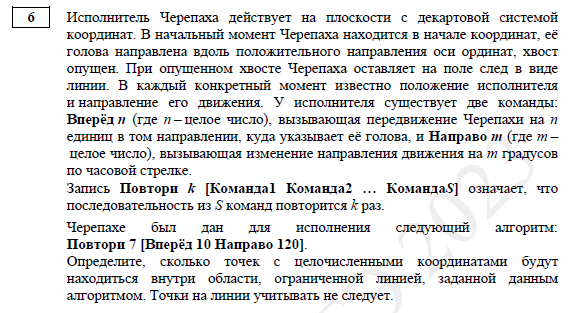 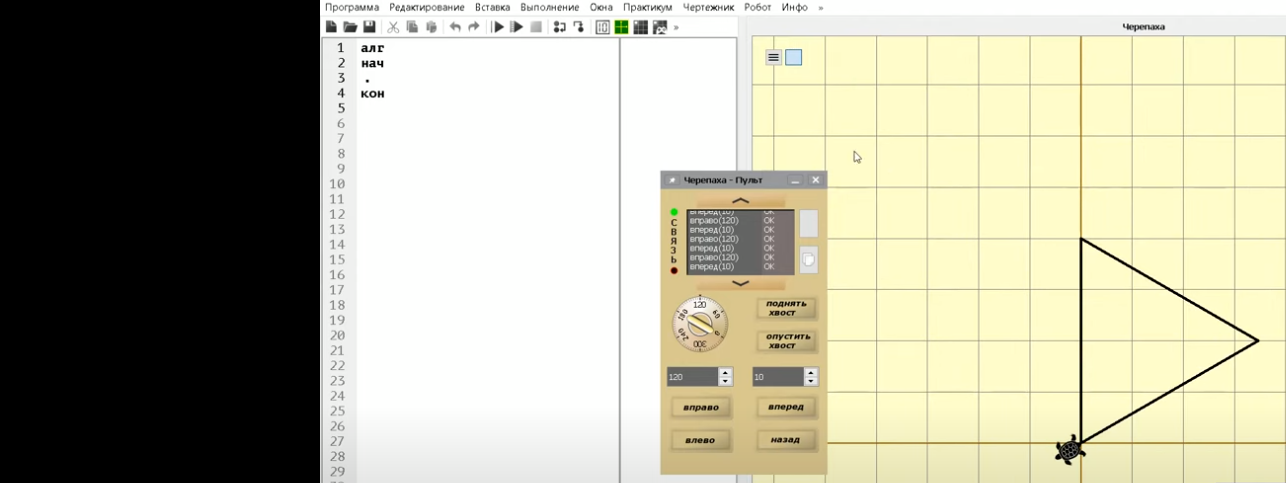 КУМИР
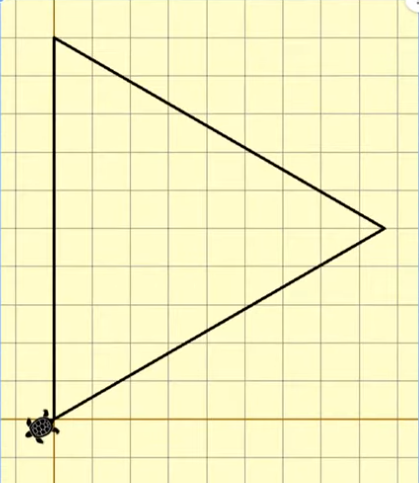 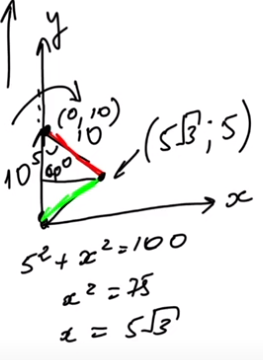 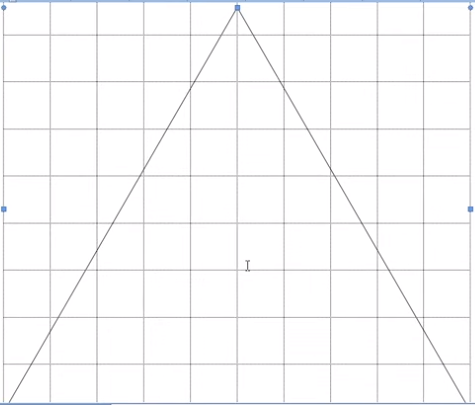 Word
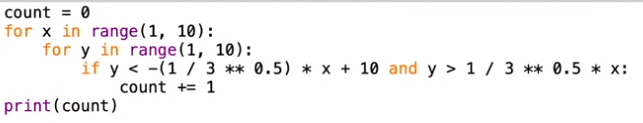 Python
Ответ:38
Подборка задач от Полякова
Черепаха
Чертёжник
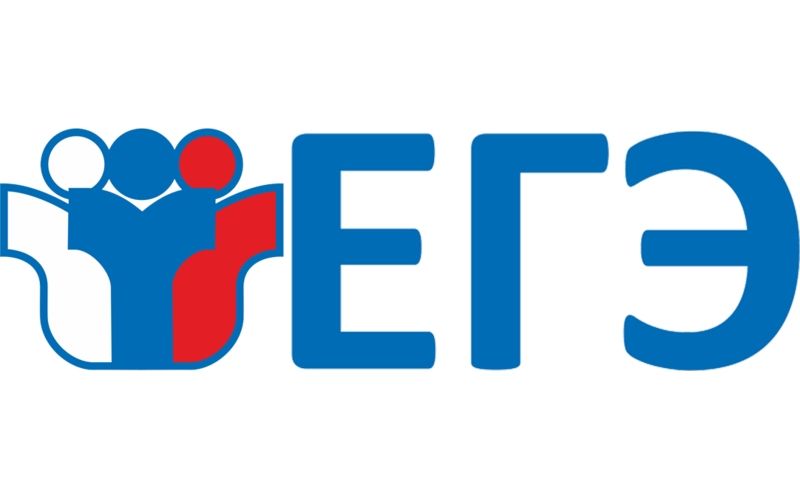 Задание №22 призвано привлечь внимание к параллельному программированию, технологиям многопроцессорных/многопоточных вычислений. Это задание выполняется с использованием файла, содержащего информацию, необходимую для решения задачи.
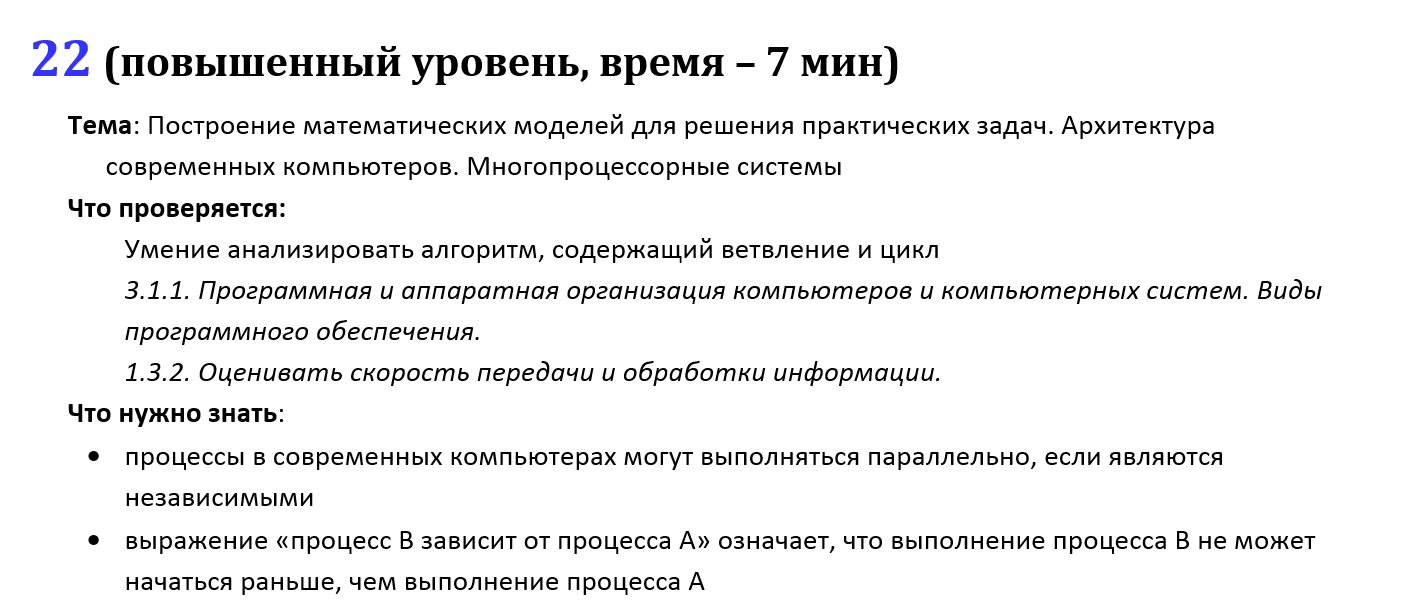 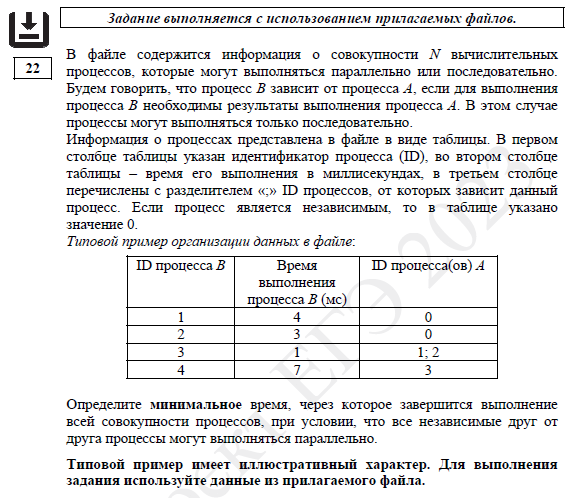 Способ 1
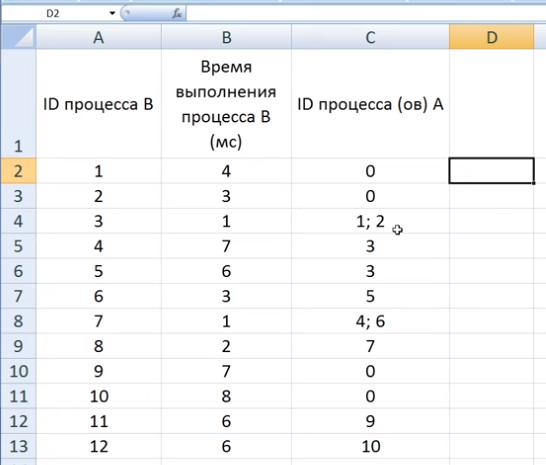 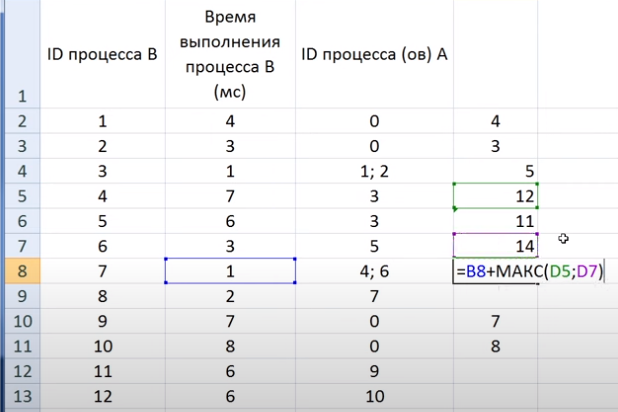 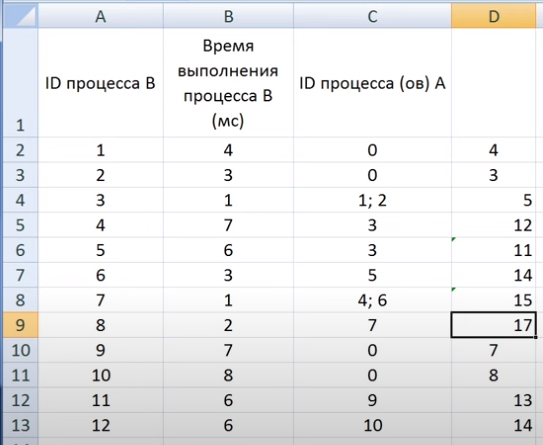 Ответ:17
Способ 2
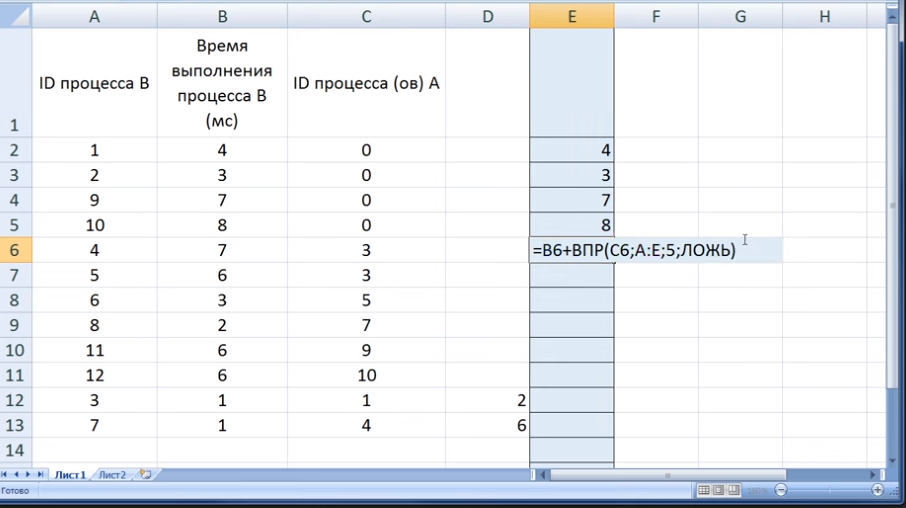 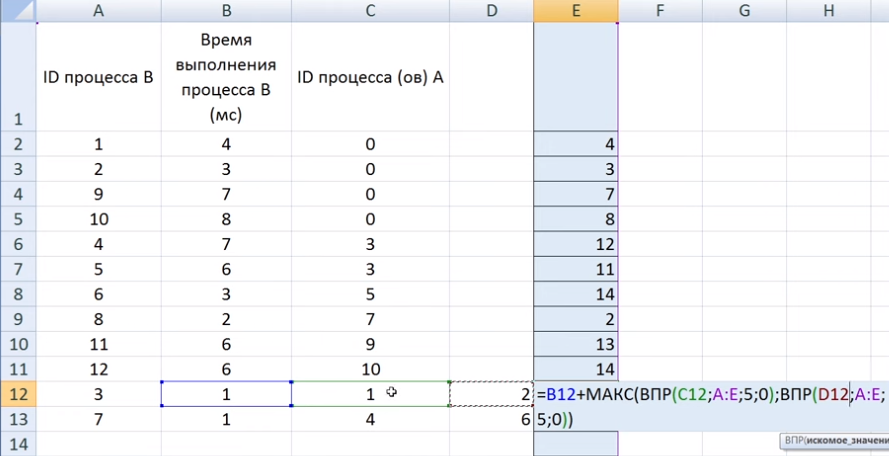 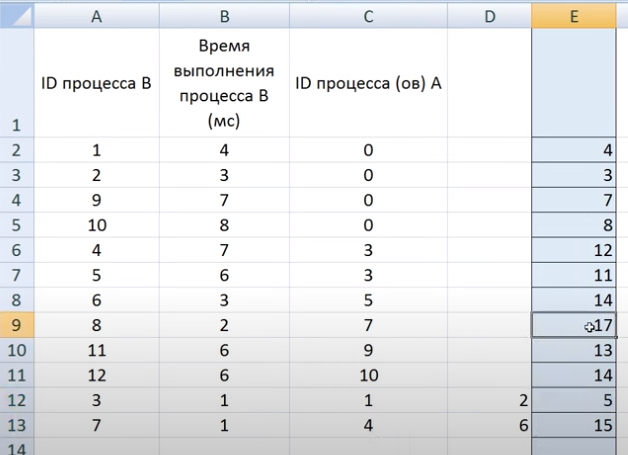 Ответ:17
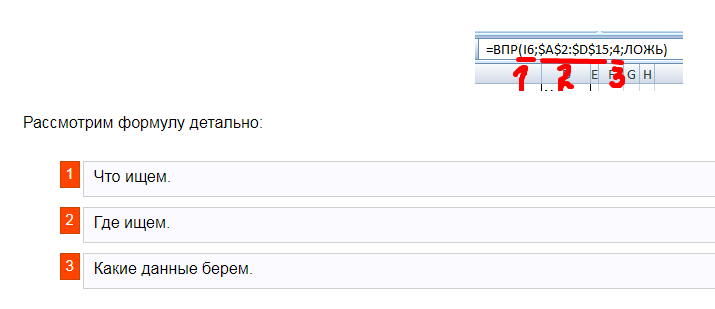 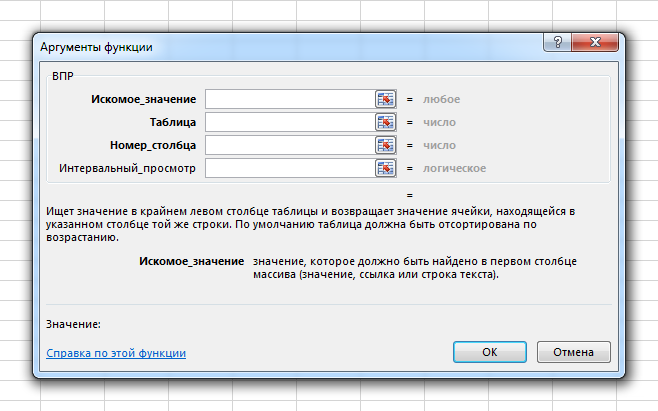 ВПР